The Rise of the 
Citizen Storyteller:
How to Build an Organizational culture 
that encourages and engages 
your natural storytellers
Who Are We?
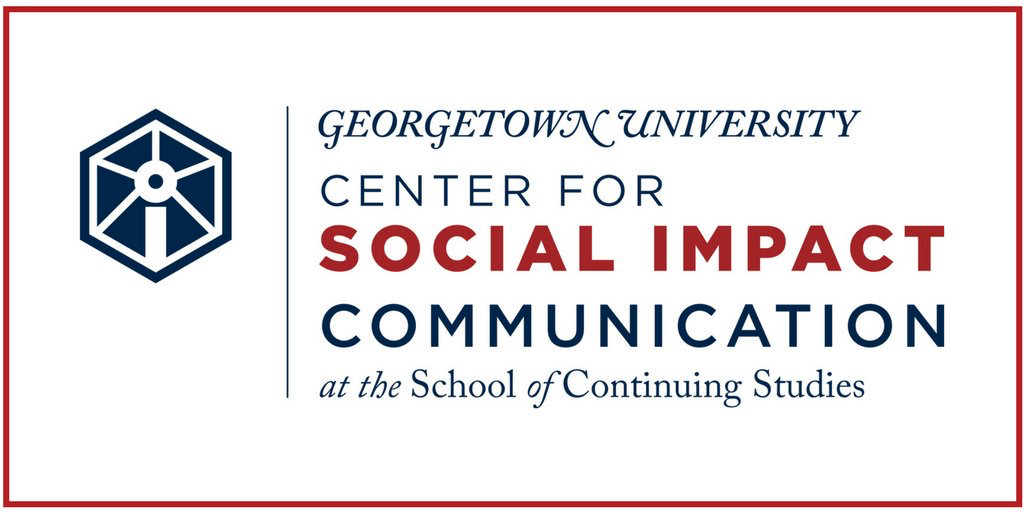 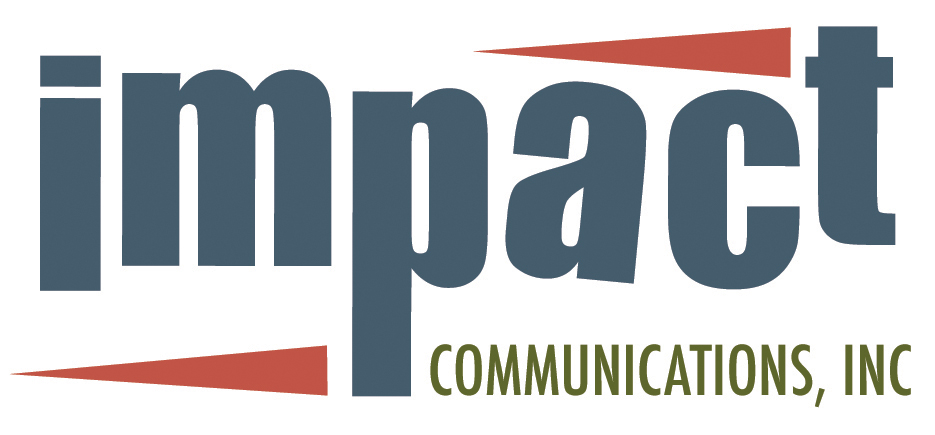 Kathy Swayze, CFRE
President & 
Creative Director 
kswayze@impactdc.com
Professor John D. Trybus, APR
Managing Director 
jt452@georgetown.edu
@JohnDTrybus
@impactDC
[Speaker Notes: Kathy & John talk about how you got into storytelling…]
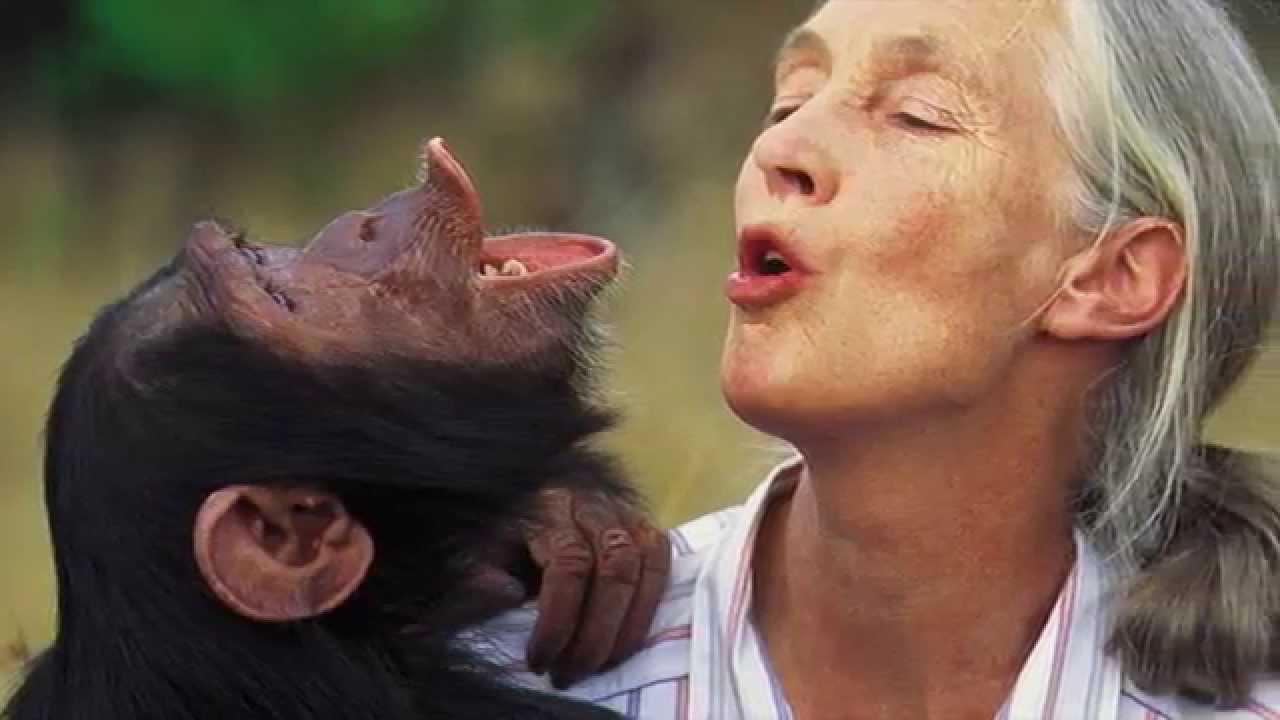 What Do We Mean by Citizen Storytelling?
[Speaker Notes: JOHN]
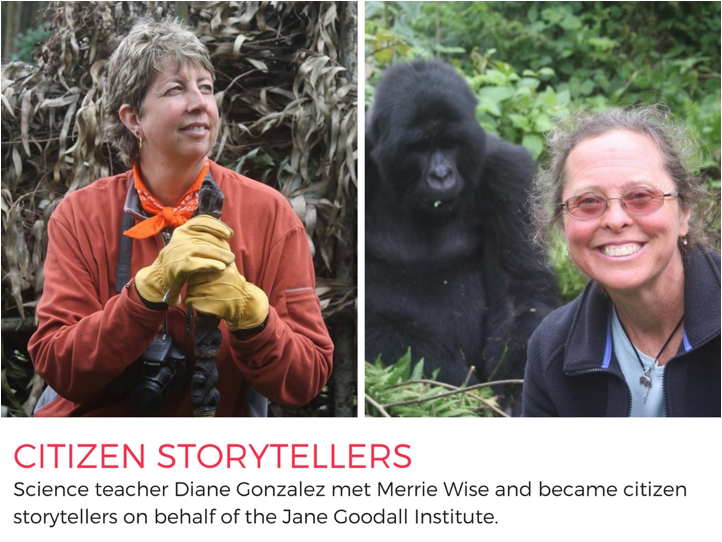 [Speaker Notes: JOHN]
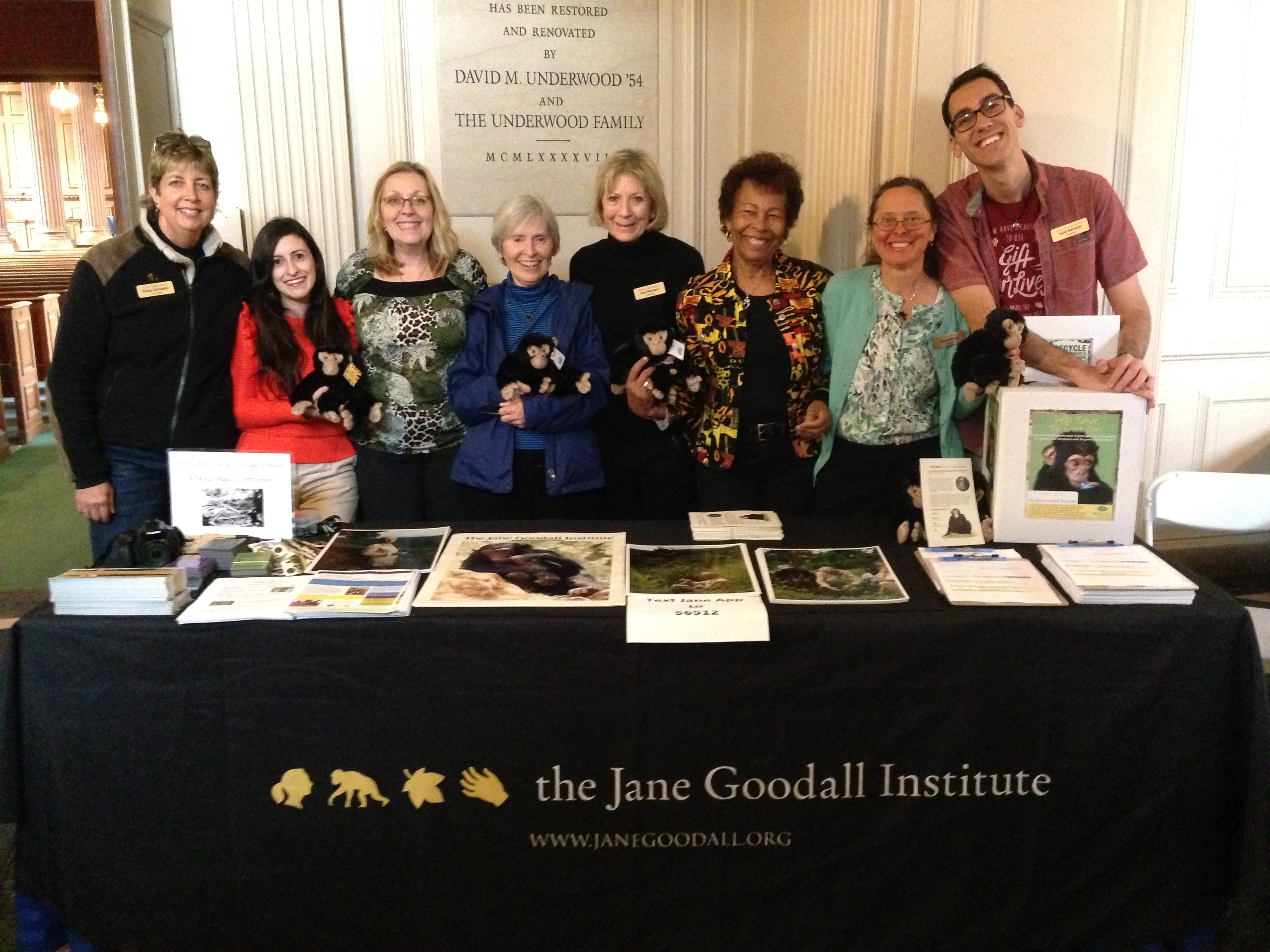 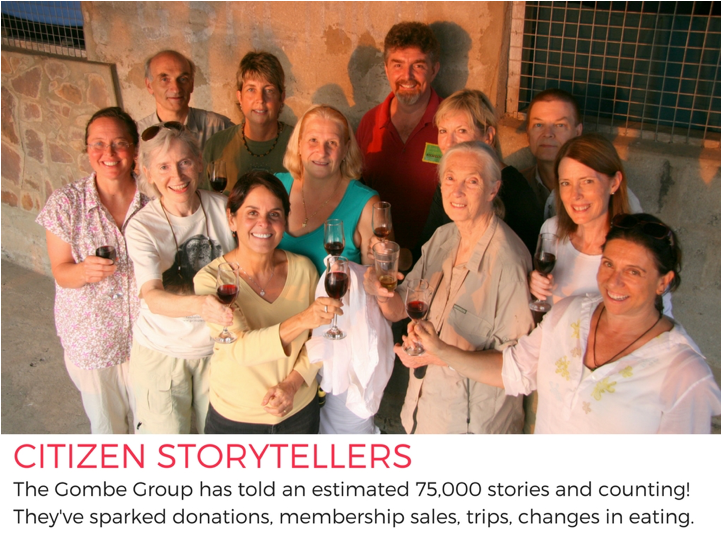 The Gombette Stalkers have told 75K+ stories
[Speaker Notes: JOHN]
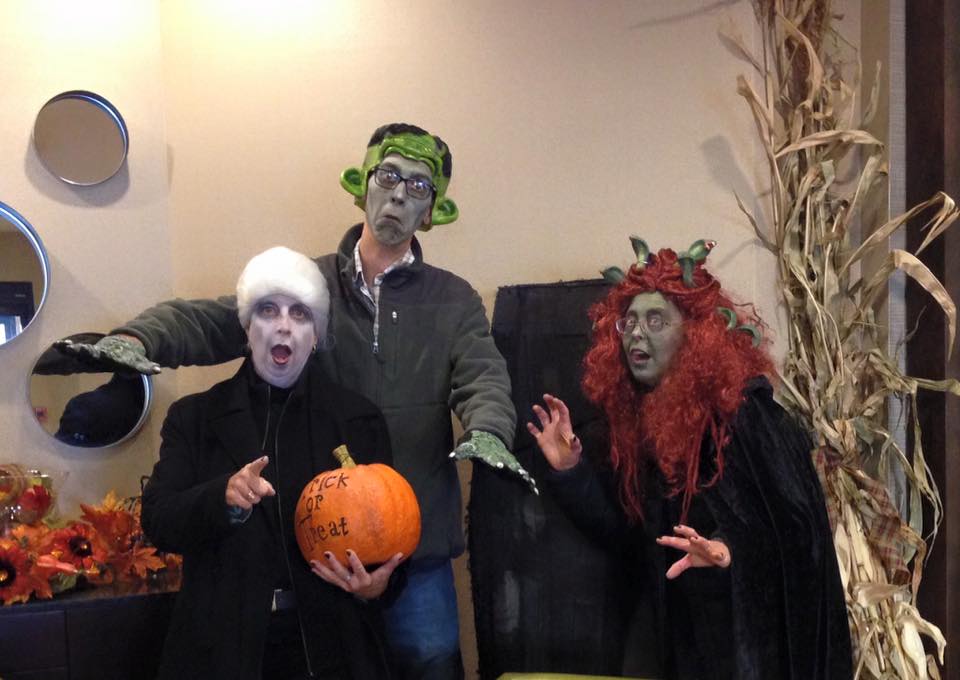 Looking Ahead: The Prediction
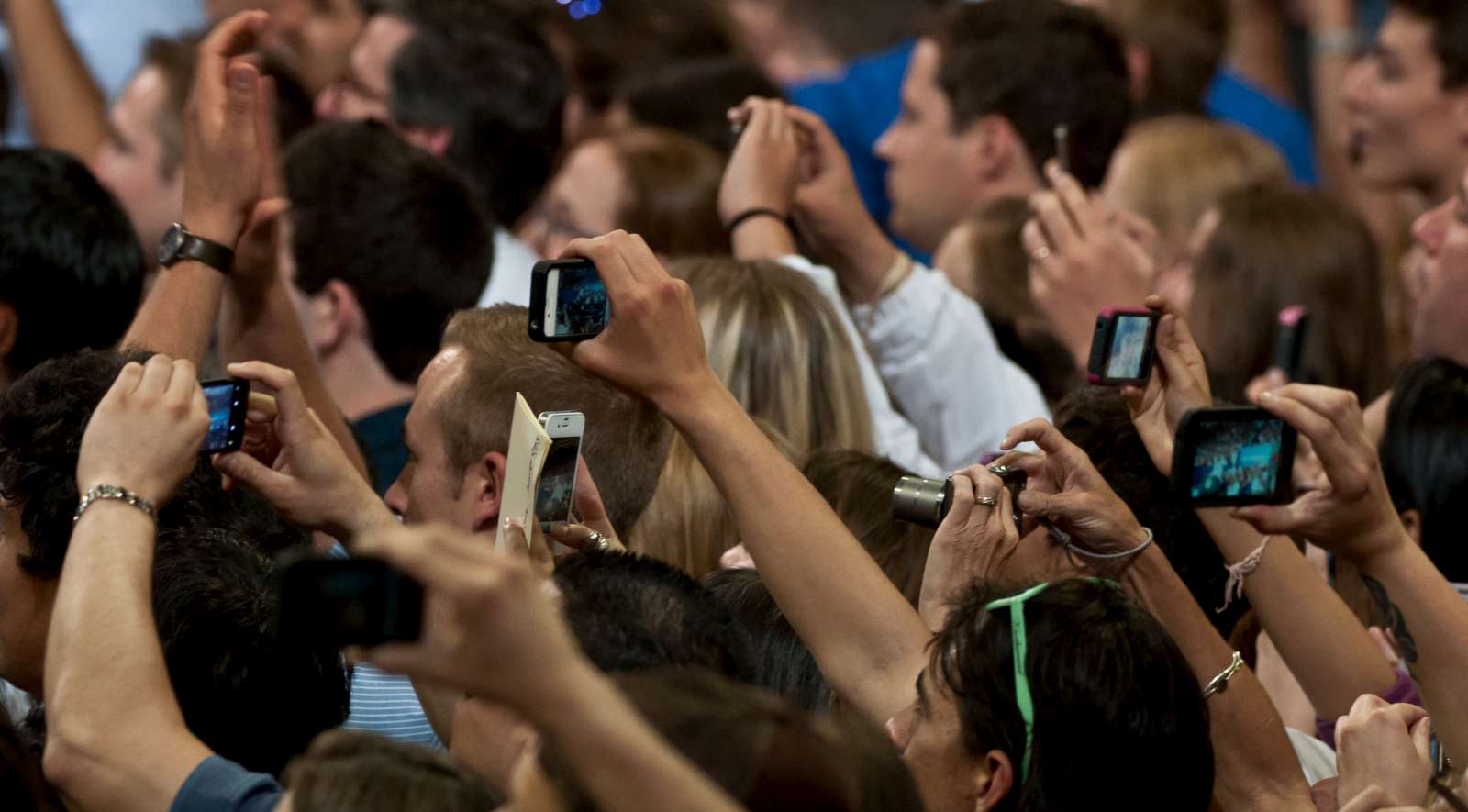 In the future, social impact organizations will realize that their supporters also can provide valuable non-monetary support, and also focus on activating their currency of influence. Citizen Storyteller programs will be created that are duly strategic for the organization while also producing authentic stories.
[Speaker Notes: JOHN]
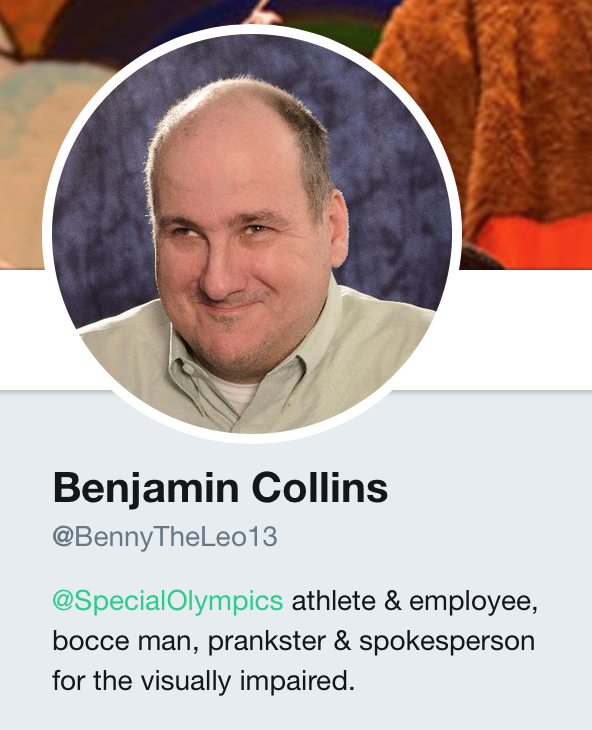 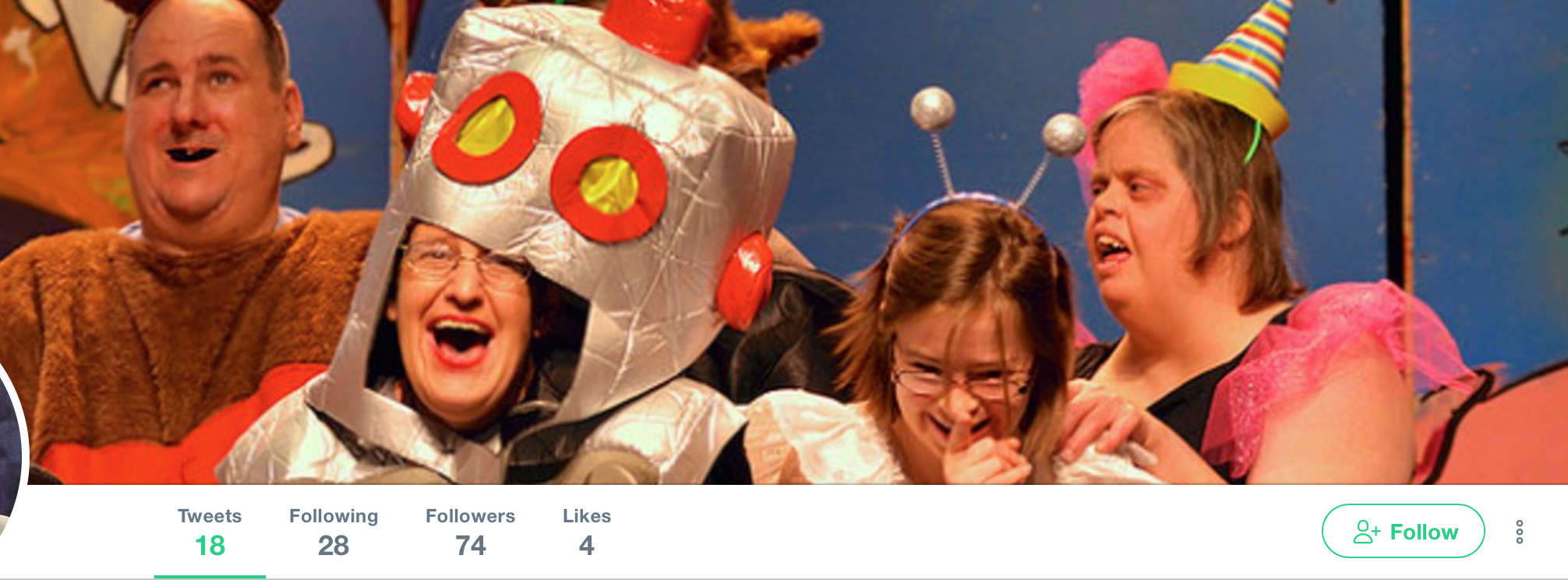 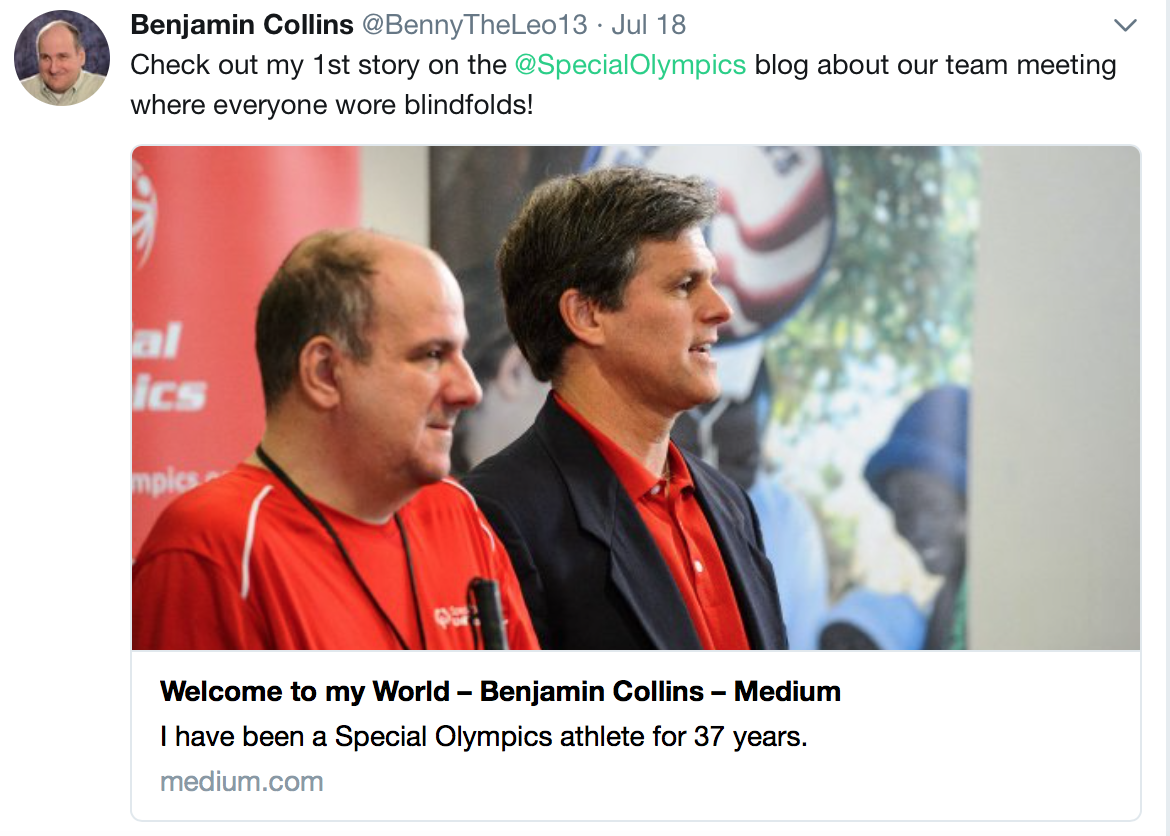 Citizen Storytellers are everywhere....it's about 
 finding and activating them!
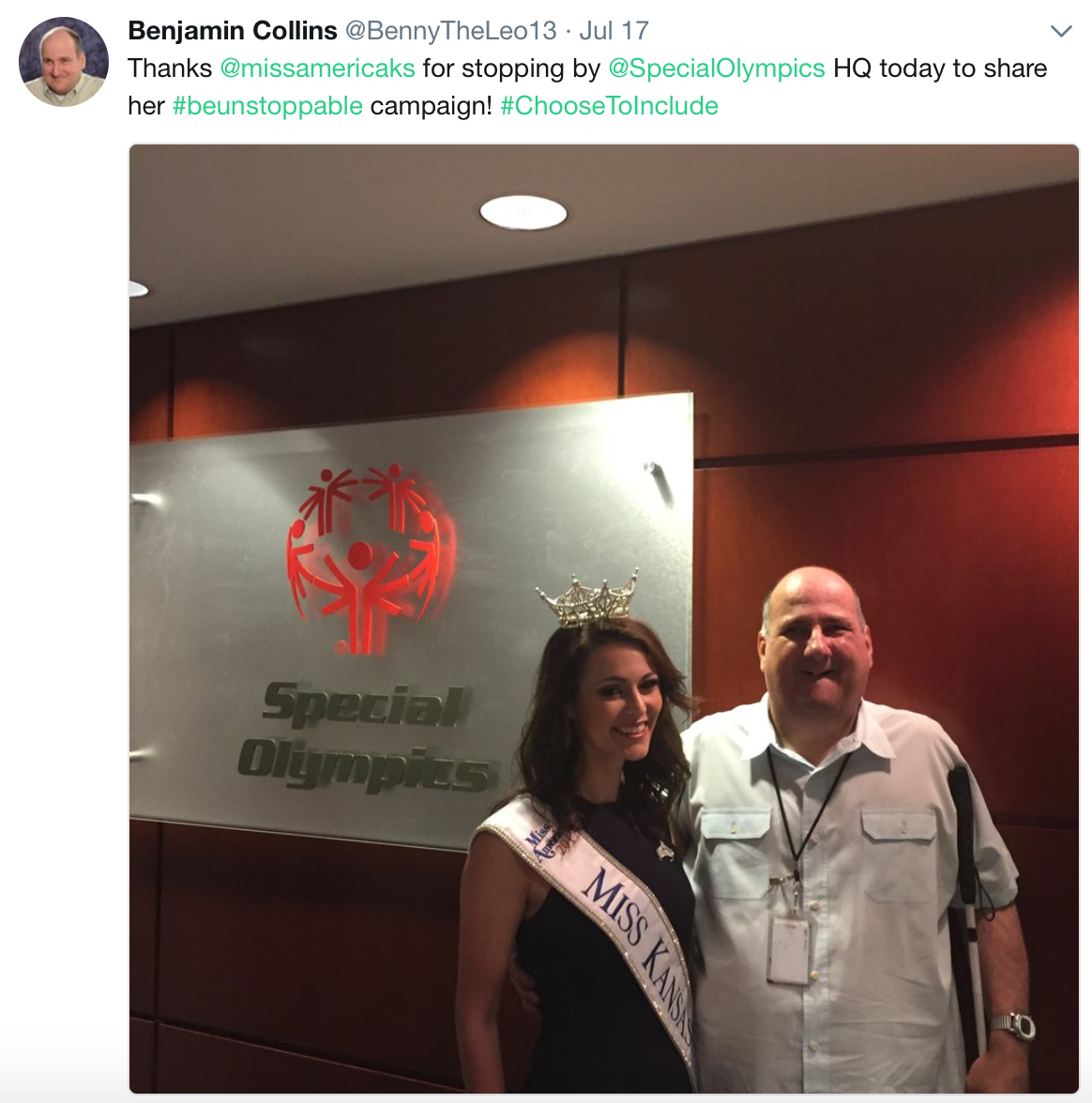 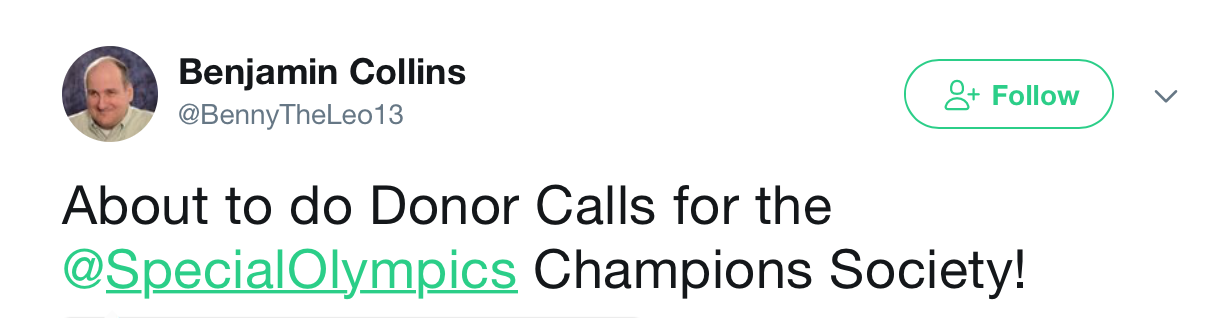 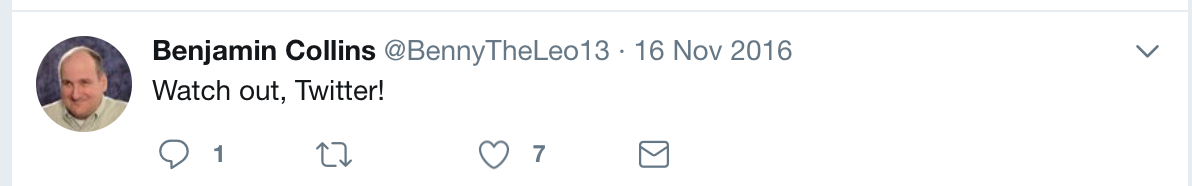 Citizen Storytellers are everywhere....it's about 
 finding and activating them!
[Speaker Notes: https://www.youtube.com/watch?v=EBswOtX1LEI]
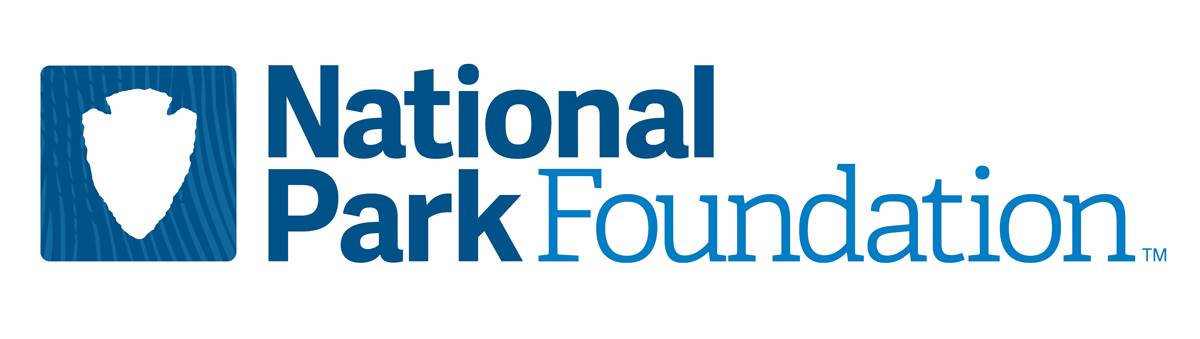 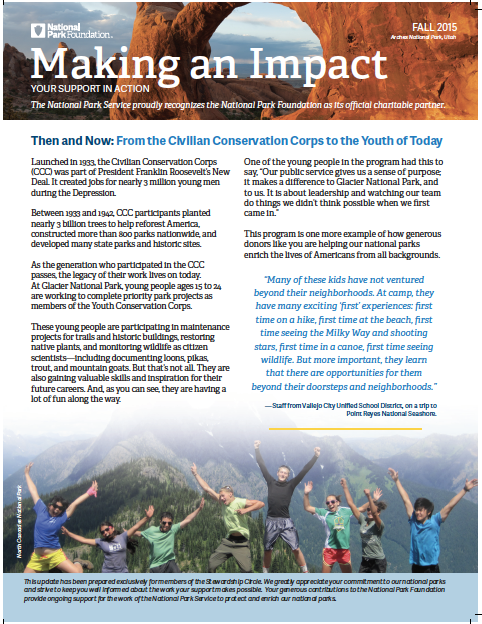 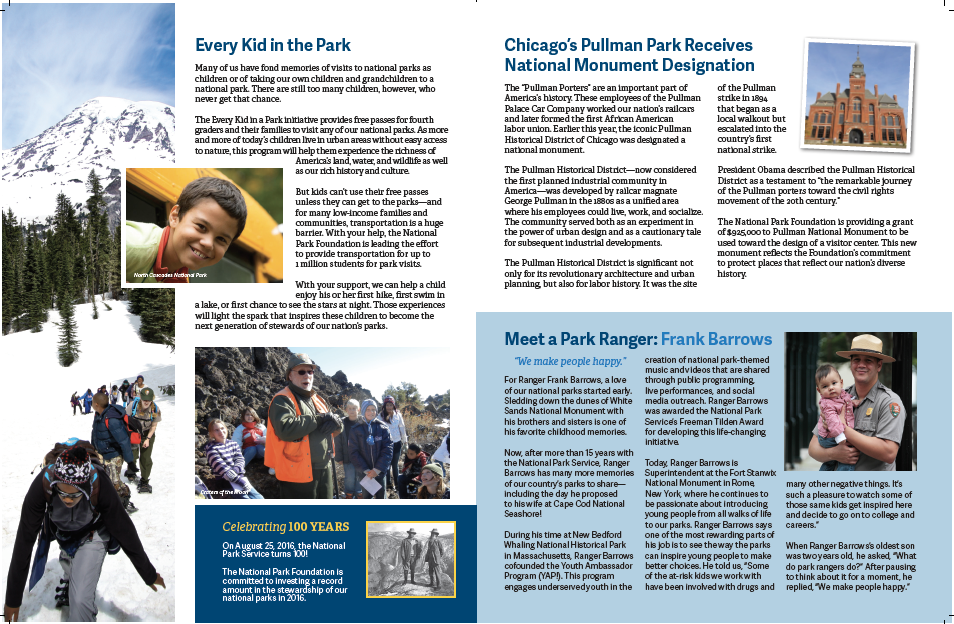 [Speaker Notes: KATHY
Leads into next slide about donor story and facilitating the process]
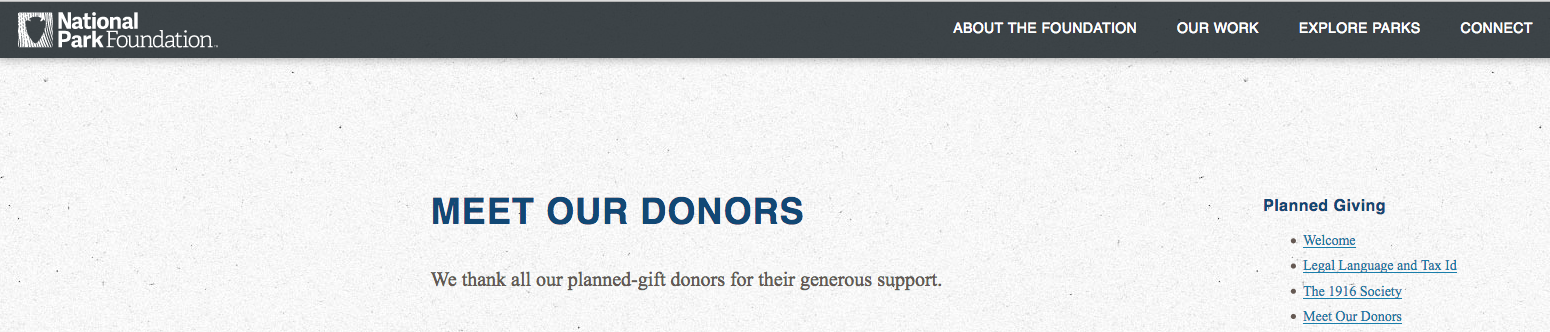 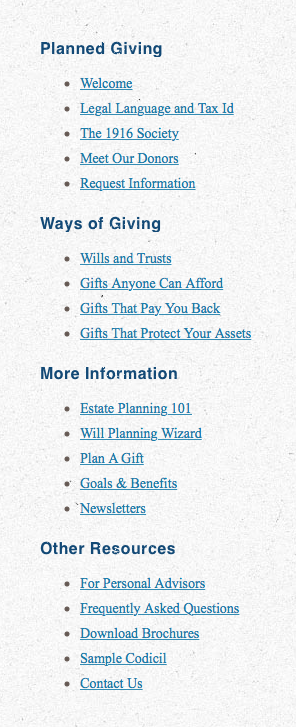 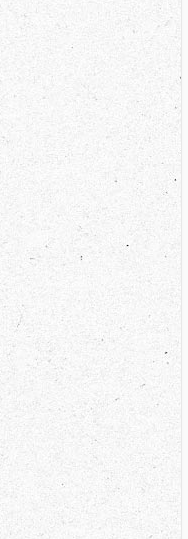 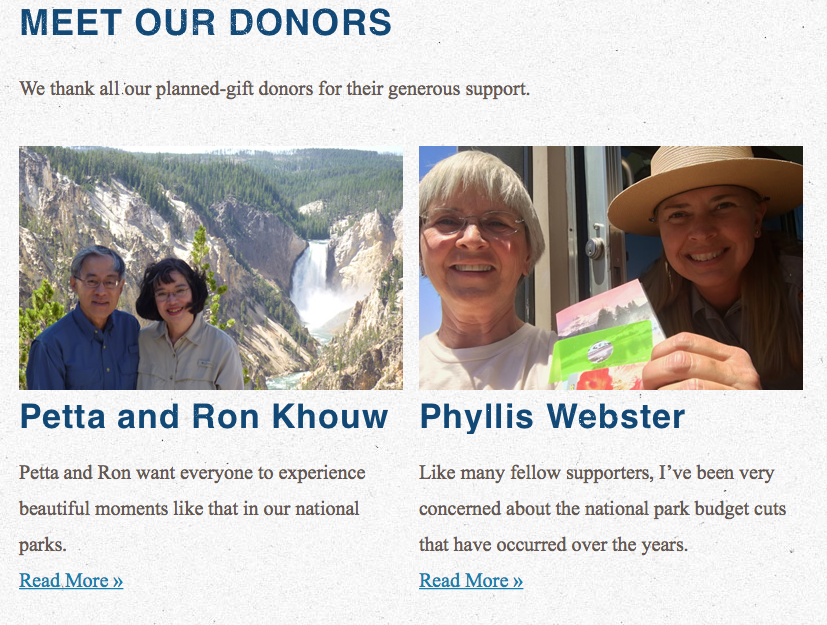 [Speaker Notes: KATHY
Only feature TWO stories
Insert hyperlink on page
Even when you coordinate it, people can say nicer things about you than you can say about yourself and write them in first person--]
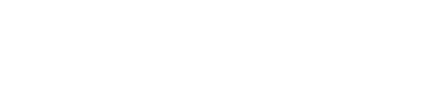 StoryCorps in Action
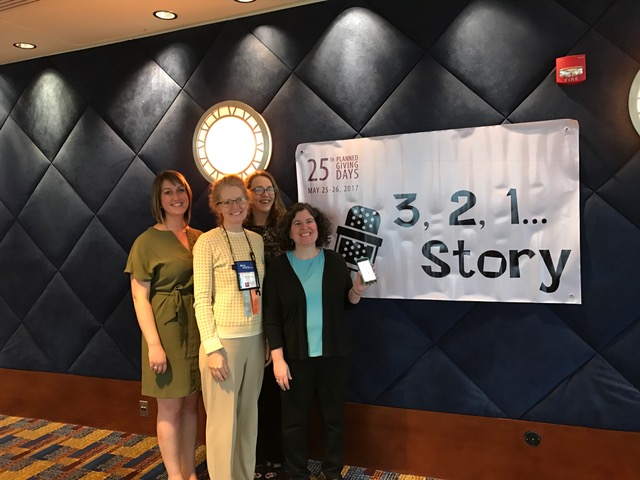 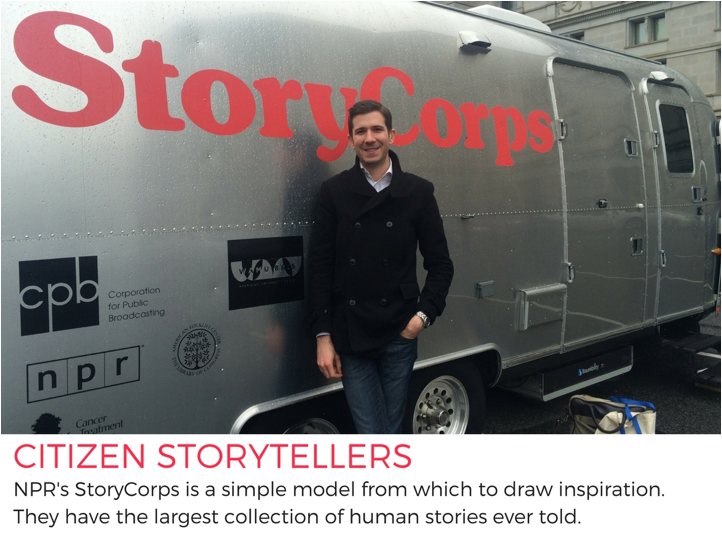 [Speaker Notes: KATHY
Story Corps in action
Kathy share PG Days example]
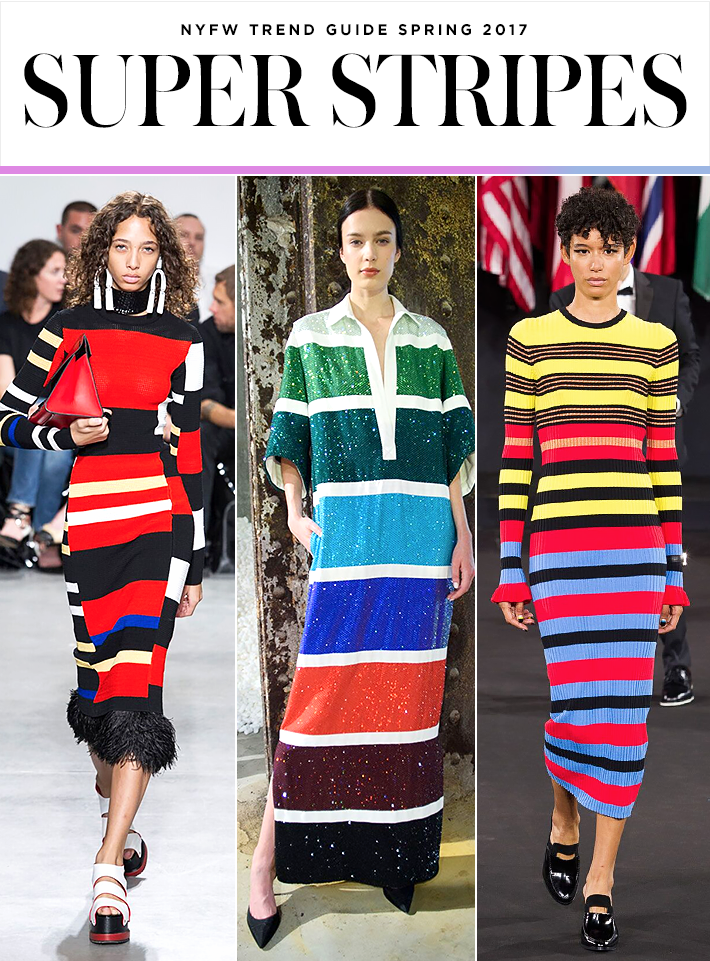 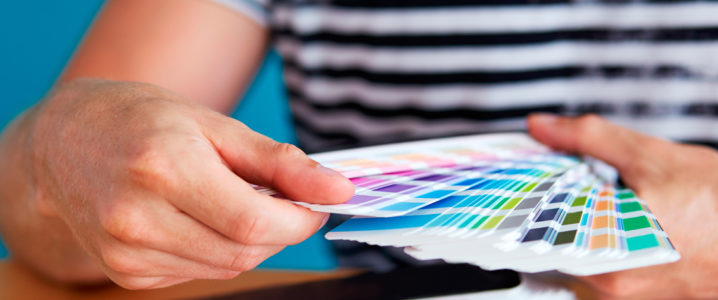 Everyone 
Is
Doing It!
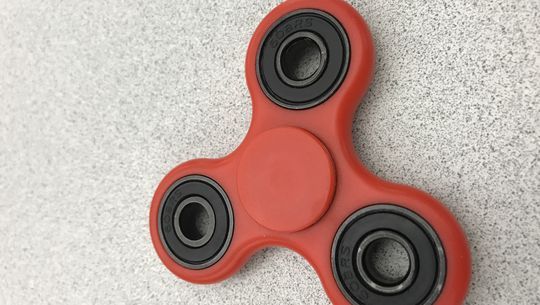 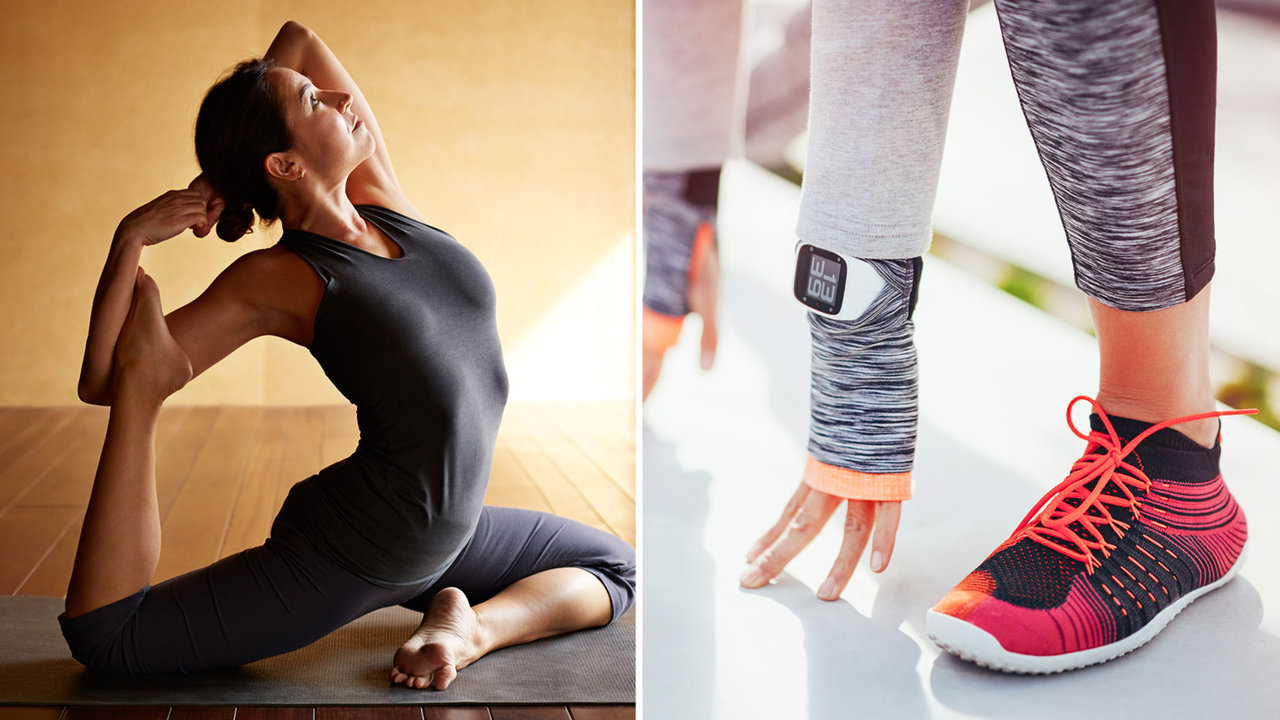 [Speaker Notes: KATHY
All joking aside, Many prominent organizations are incorporating Citizen Storytelling into their organizations in different ways.]
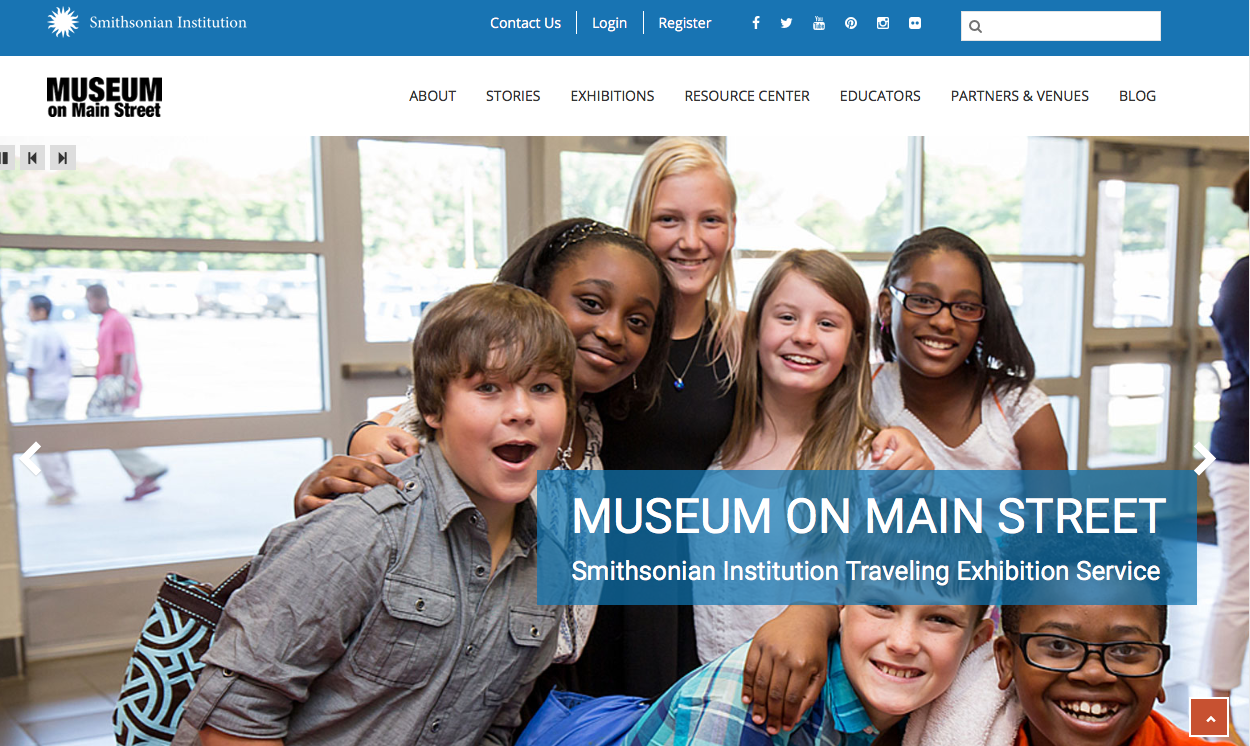 [Speaker Notes: KATHY
museum on main st. is part of the Smithsonian Institution Traveling Exihbition. It allows access to Smithsonian to small town America through exhibitions, research, educational resources and programming. They’ve visited 1,400 communities since 1994

In 2011, we began collecting stories about life in small-town America. We’ve gathered more than 1,200 stories from people like you. Share you story!]
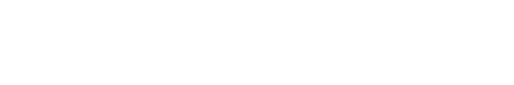 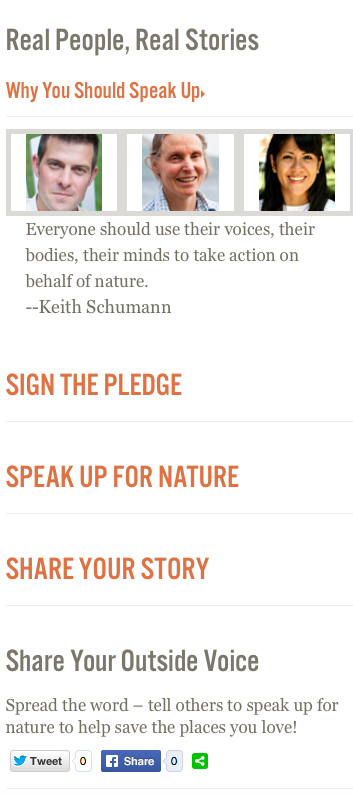 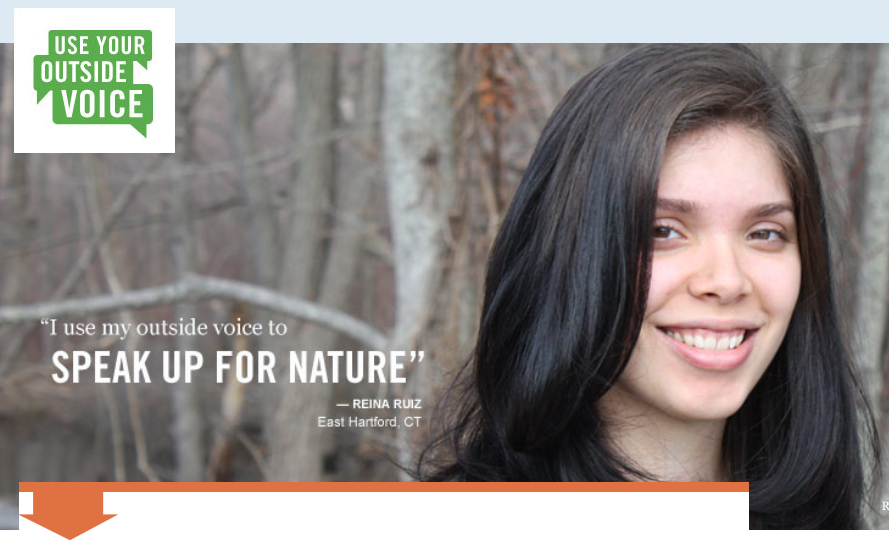 The Nature Conservancy
[Speaker Notes: KATHY
advocacy example]
Pantsuit Nation:
Inspired by Clinton’s campaign
Harness power of collective storytelling
Bring Minority Voices Forward
[Speaker Notes: JOHN
PSN]
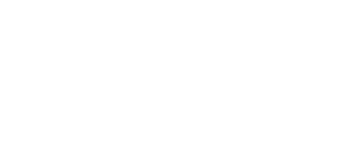 Pantsuit Nation:
Nikkya Hargrove

#pantsuitnation #StoriesSparkChange

"In a little over two weeks, I will remember my mother who passed away when I was 25 years old. Since then, I've accomplished so much in the almost 10 years since her passing: adopted my half-brother, married my partner, bought a house, gave birth to healthy twin daughters, became a freelance writer...so much I am proud of. As of late, one of the greatest lessons she ever taught me plays over in my mind: believe in myself and my strengths.
[Speaker Notes: KATHY]
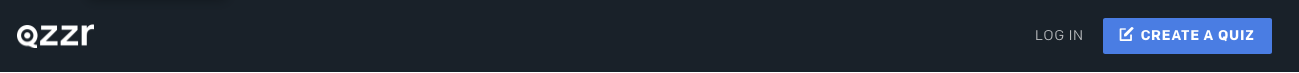 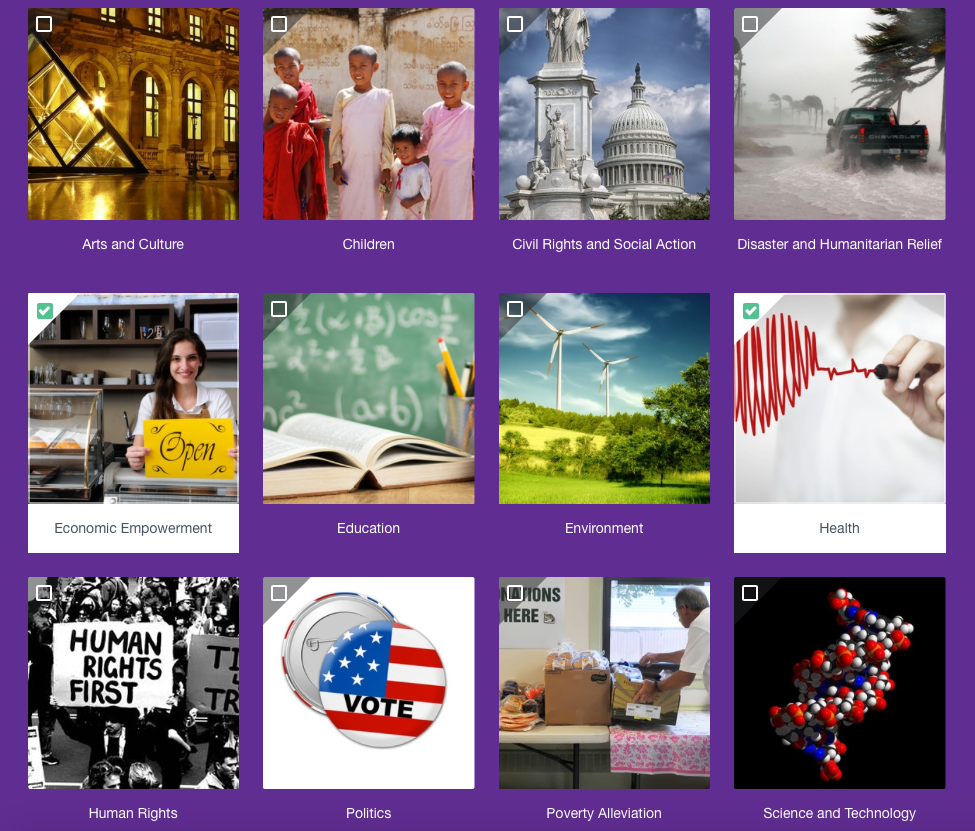 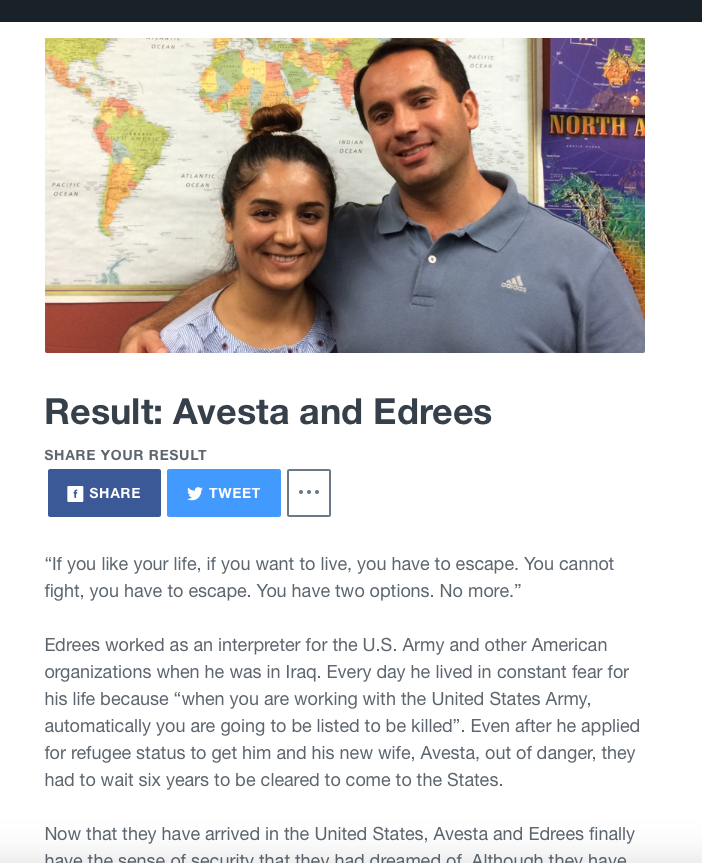 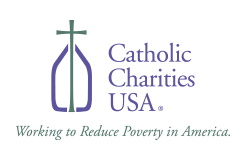 [Speaker Notes: https://www.qzzr.com/c/quiz/234847/story-sifter-get-to-know-our-new-americans


JOHN
Catholic Charities Example]
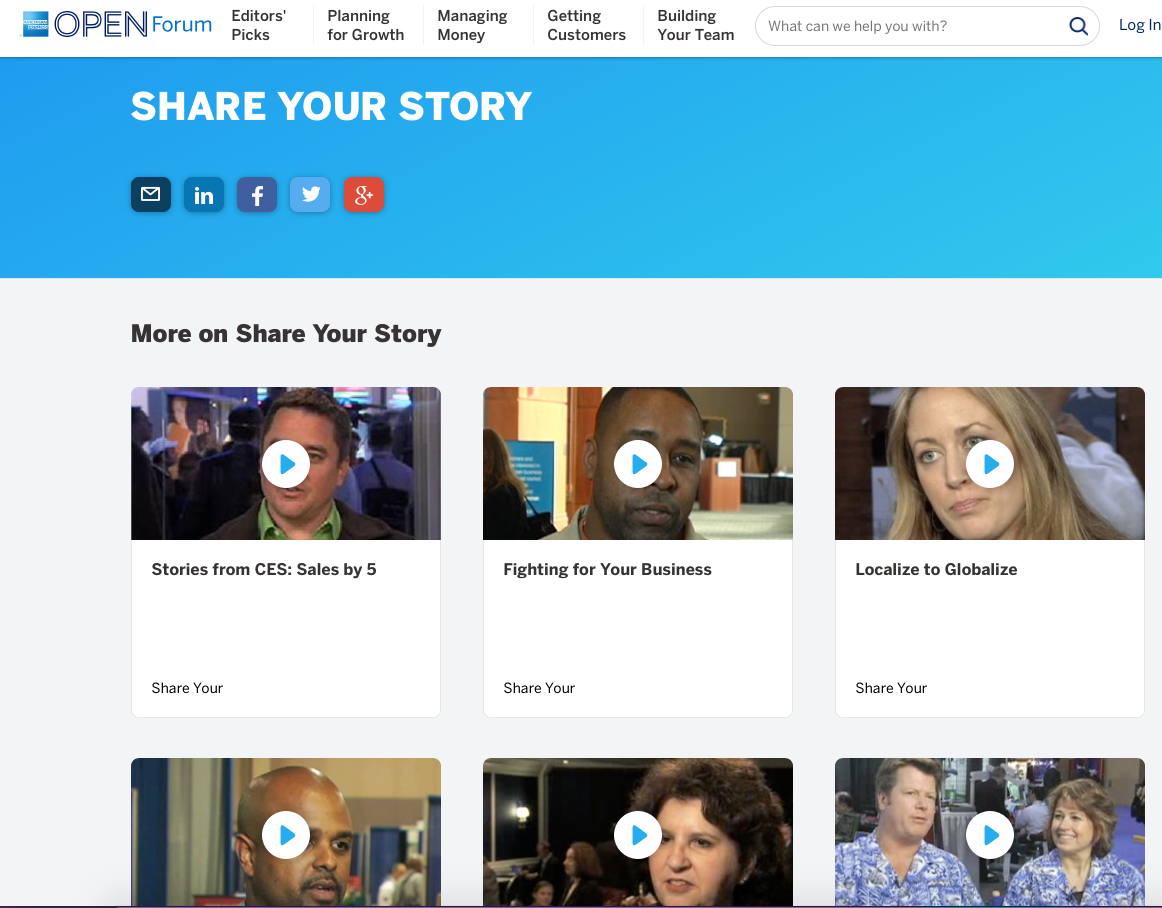 Don't be the only one who goes around telling the story of your company (or non-profit)

Storytelling is the antidote to complacency, so get people excited about telling your company story
Source: 11 Powerful Ways to Tell Your Story, Bruna Martinuzzi
[Speaker Notes: KATHY
corporate sector
Evangelize Your Storytelling
There's a native American saying that goes like this: "It takes a thousand voices to tell a single story." Similarly, it takes all the voices in your organization to tell your story. 

ASK THE AUDIENCE FOR THEIR EXPERIENCES]
Why Do Citizen Storytelling?
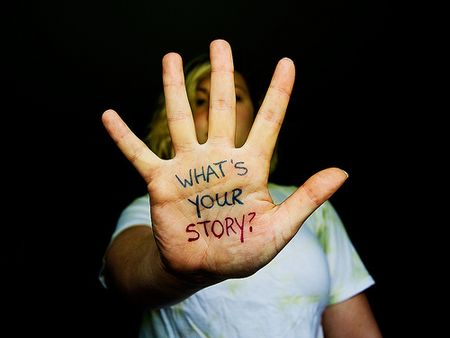 Stories are Inextricably Linked to What it Means to be Human
Stories Create Emotion + Drive Action 
Citizen Storytellers Extend the Currency of Influence
Drive Authenticity in Ways You Can't
[Speaker Notes: JOHN

Stories were the number one motivator of the more than 50% of respondents who mad ether leap from supporting a cause online to also supporting offline.
Source: Georgetown CSIC, Digital Persuasion report

John: overview of power of story—- creating emotion and driving action. Added benefit of authentic
ADD RESEARCH POINT ON IMPORTANCE AND mettle man trust in the era of fake news, how do you build trust— esp. for millennials 
… so then why isn’t everyone doing them? It takes investment to do it right!]
Road Blocks
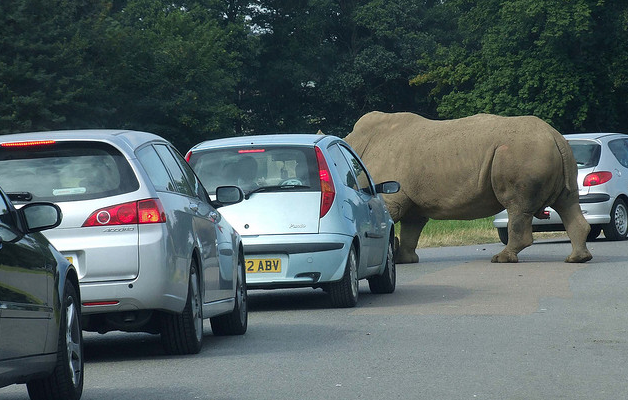 Content vs. Stories
Lack of Financial Resources
Lack of Staff Time 
Apathy
Content 
vs. Story
Of the 355 social impact “stories” analyzed, only slightly more than half (54%) were actual stories, based on the five building black framework. Most pieces of content are mistakenly branded as a “story.”
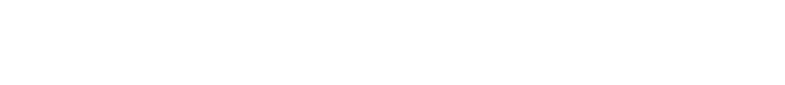 Handout: Citizen Stoytelling Workbook
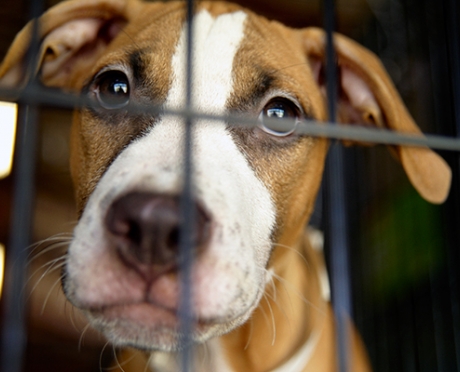 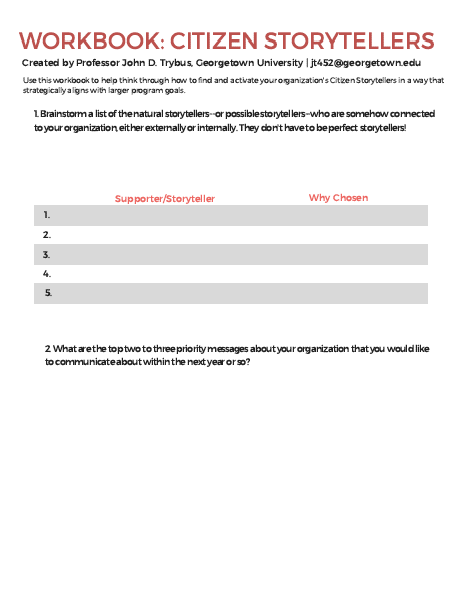 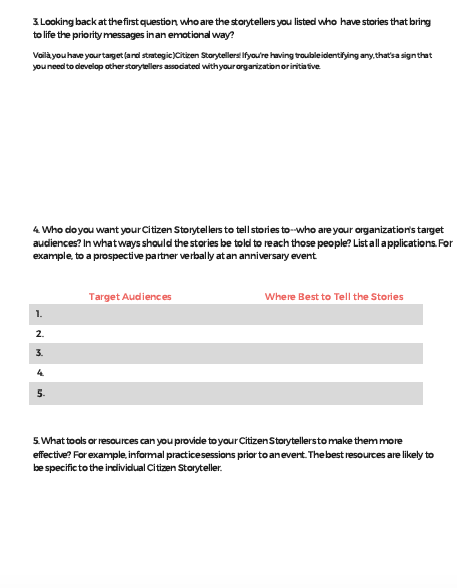 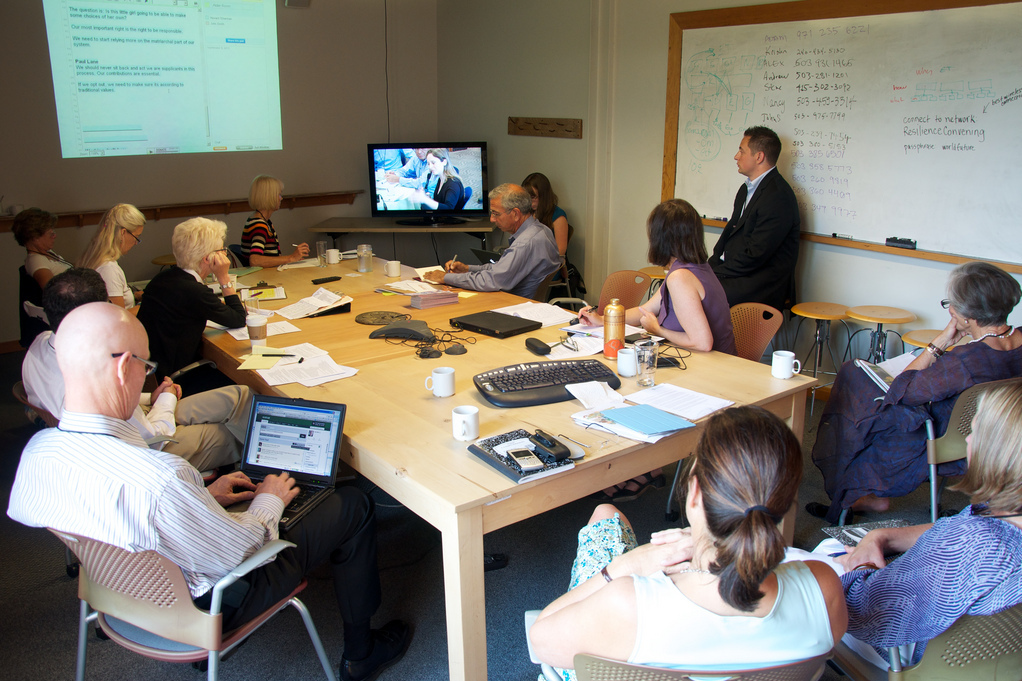 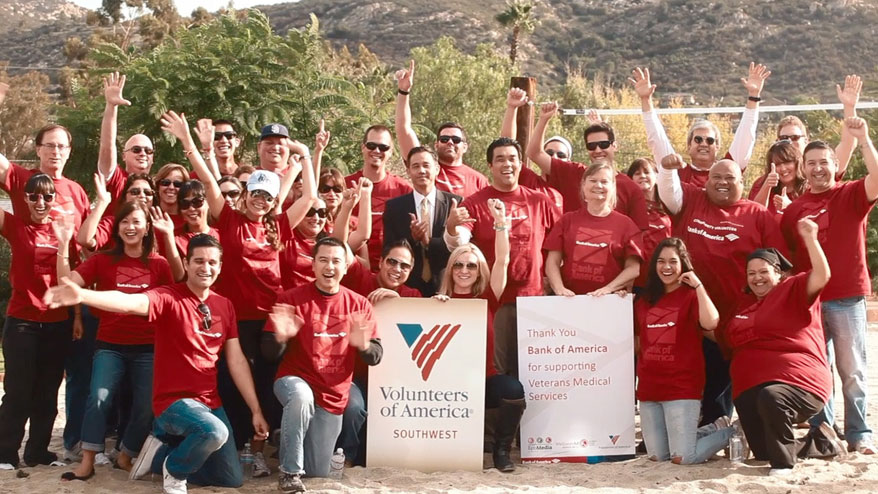 [Speaker Notes: JOHN
Explain what the workbook is for. Ask audience to fill out first 3 questions and let them know we’ll group to discuss in 5 or 7 minutes]
Does your org have a storytelling culture?
Storytelling Culture 
Self-Assessment Tool
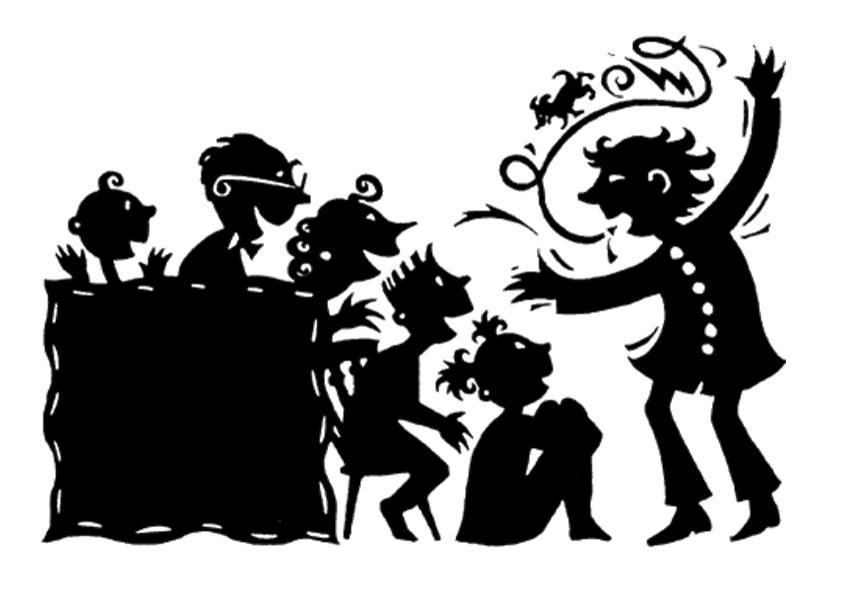 [Speaker Notes: It’s not just their job, but eveyone’s job and they need to think about insfusing this in the whole org. not just development or comms.]
Jump Start: Building Your Storytelling Culture
Storytelling time at staff and board meetings
Find and nurture your storytelling ambassadors 
Set expectations with leadership
Get away from your desk
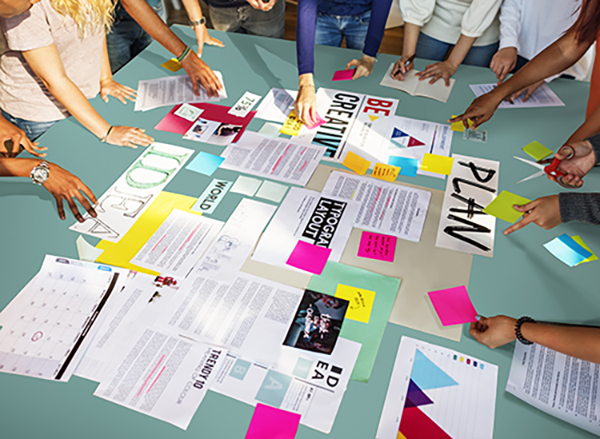 Questions?
[Speaker Notes: Insert photo]
Thank You!
Contact us at…
jt452@georgetown.edu
kswayze@impactdc.com
Don’t forget to visit the 
Solutions Showcase! 
Many of the ideas discussed today are on display at the Solutions Showcase!